Infusing 21st Century Skill Training into the undergraduate curriculum: iBEARS
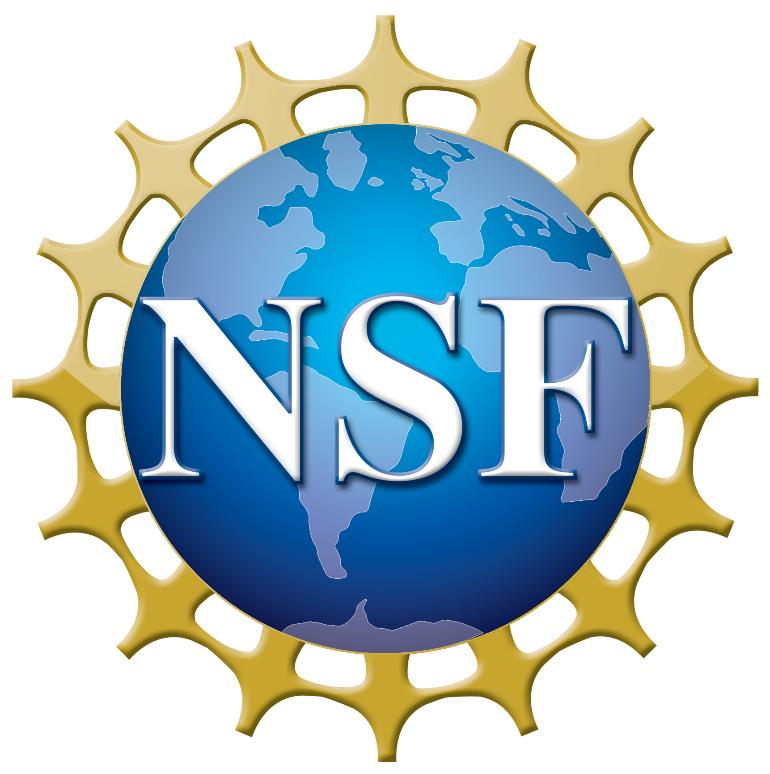 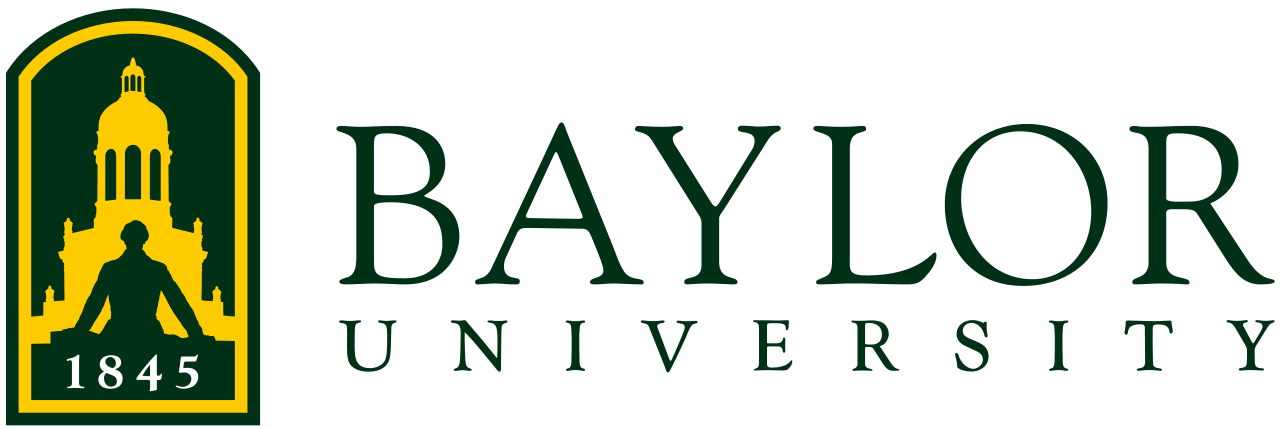 Michael E. Moore1, Tracey Sulak2, Marty Harvill2, Penny Thompson3, and Brad Christian4.
1University of California Davis, 2Baylor University, 3Oklahoma State University, 4McLennan Community College
Weekly Mentor Connections That Build Skills
Building Community With QUBEShub
Program Description
The Inclusive Biologists Exploring Active Research with Students (iBEARS) program was developed by Dr. Marty Harvill at  Baylor University with assistance from Drs. Michael Moore and Madelon McCall in the fall of 2018 as a capstone-type experience for biology majors in their junior or senior years.

Program Goal: to training undergraduate biology majors (called Mentors) to guide middle level science students (4th – 8th grade called Mentees) through the process of designing, executing, and presenting a scientific research project.

Main Program Outcome: by participating in this project, Mentors will develop and strengthen a transferable skill set necessary for employment in the 21st century. 

Other Project Outcomes: Increase interest in science for Mentees and increase knowledge of and confidence in their ability to conduct scientific research for middle level science teachers.
The iBEARS network plans to use QUBEShub for . . . 
Leadership meetings and collaborative spaces
New iBEARS groups workspaces
Evaluation will be centralized in the hub
Registration for future iBEARS conferences
Resource repository
Presentations
Video archives
Curriculum
Assessment measures
Publications
Funding requests for new iBEARS groups/classes
21st Century Skills Infused
Example Mentee Poster
Network Next Steps
Scaling up the iBEARS network
Recruiting key collaborators to help grow and improve the iBEARS program network
Increase the number of institutions implementing the iBEARS program.
Recruit new middle level school partners
Plan the iBEARS conference (December 9th and 10th, 2022 at Baylor).
Write full INCLUDES Alliance Proposal
Increase the knowledge of iBEARS through presenting at conferences.
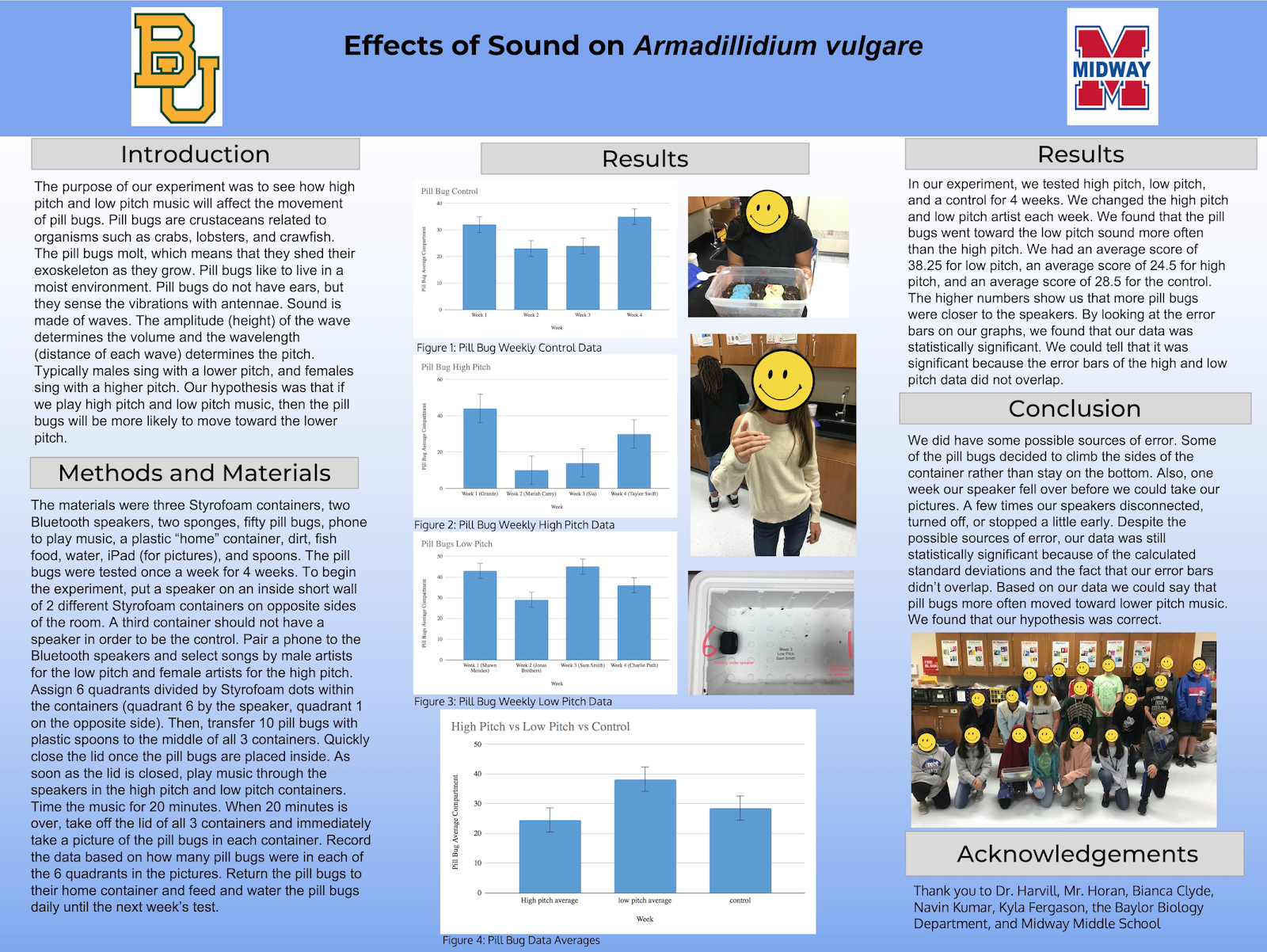 Technology/digital literacy
Problem solving
Decision making
Personal responsibility
Oral communication
Written communication
Technology literacy
Collaboration
Professionalism
Acknowledgements
The authors would like to thank Madelon McCall for her assistance in creating the program and the Baylor Department of Biology for their financial support of this project. The iBEARS network is support by an NSF INCLUDES planning grant #2040595